Средняя и мгновенная скорости при неравномерном движении
МКОУ лицей ст. Змейская
              учитель физики Малышев М.Е.
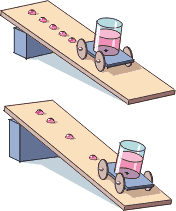 Образовательная цель:
повторить понятие – средняя и мгновенная скорости; 
научиться находить среднюю скорость при различных условиях;
научиться определять мгновенную скорость при выполнении практической работы и строить график зависимости V(t).
“ Практика рождается только из тесного соединения физики и математики” 
                                                          Бэкон Ф.
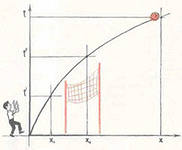 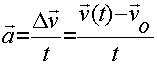 а) “Разгон” (начальная скорость меньше конечной)
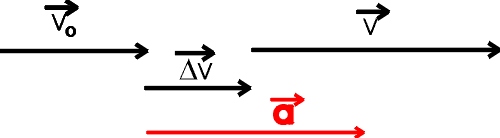 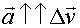 б) “Торможение” (конечная скорость меньше начальной)
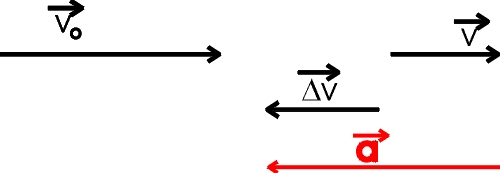 Устно
1. Найдите скорость автомобиля, если путь в 180 км он проехал за 3 часа.

 2. Автомобиль ехал 1 час со скоростью 80 км /ч и 1 час со скоростью 60 км/ч. Найдите среднюю скорость. Действительно, средняя скорость равна(80+60)/2=70 км/ч. 
В данном случае средняя скорость равна среднему арифметическому скоростей.

3. Изменим условие. Автомобиль ехал 2 часа со скоростью 60 км /ч и 3 часа со скоростью 80 км/ч. Какова средняя скорость на всем пути?
(60* 2+80* 3)/5=72 км /ч. Скажите, а сейчас средняя скорость равна среднему арифметическому скоростей?
Задача
Скорость лодки по течению 24 км в час, против течения 16 км в час. Найти среднюю скорость лодки.
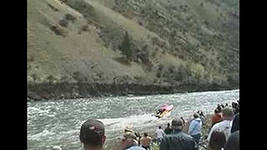 Решение.
Пусть S- путь от начального до конечного пунктов, тогда время, затраченное на путь по течению S/24, а против течения - S/16, общее время движения - 5S/48. Так как весь путь, туда и обратно составляет 2S, следовательно, средняя скорость равна2S/(5S/48)=19,2 км в час.
Решение.
Vср = 2s / t1 + t2
t1 = s / V1       и           t2 = s / V2

Vср = 2s / V1  +   s / V2 = 2 V1 V2 /  V1 +   V2 

Vср = 19,2 км/ч
На дом:
Первую треть трассы велосипедист ехал со скоростью 12 км в час, вторую треть — со скоростью 16 км в час, а последнюю треть — со скоростью 24 км в час. Найдите среднюю скорость велосипеда на протяжении всего пути. Ответ дайте в км в час.